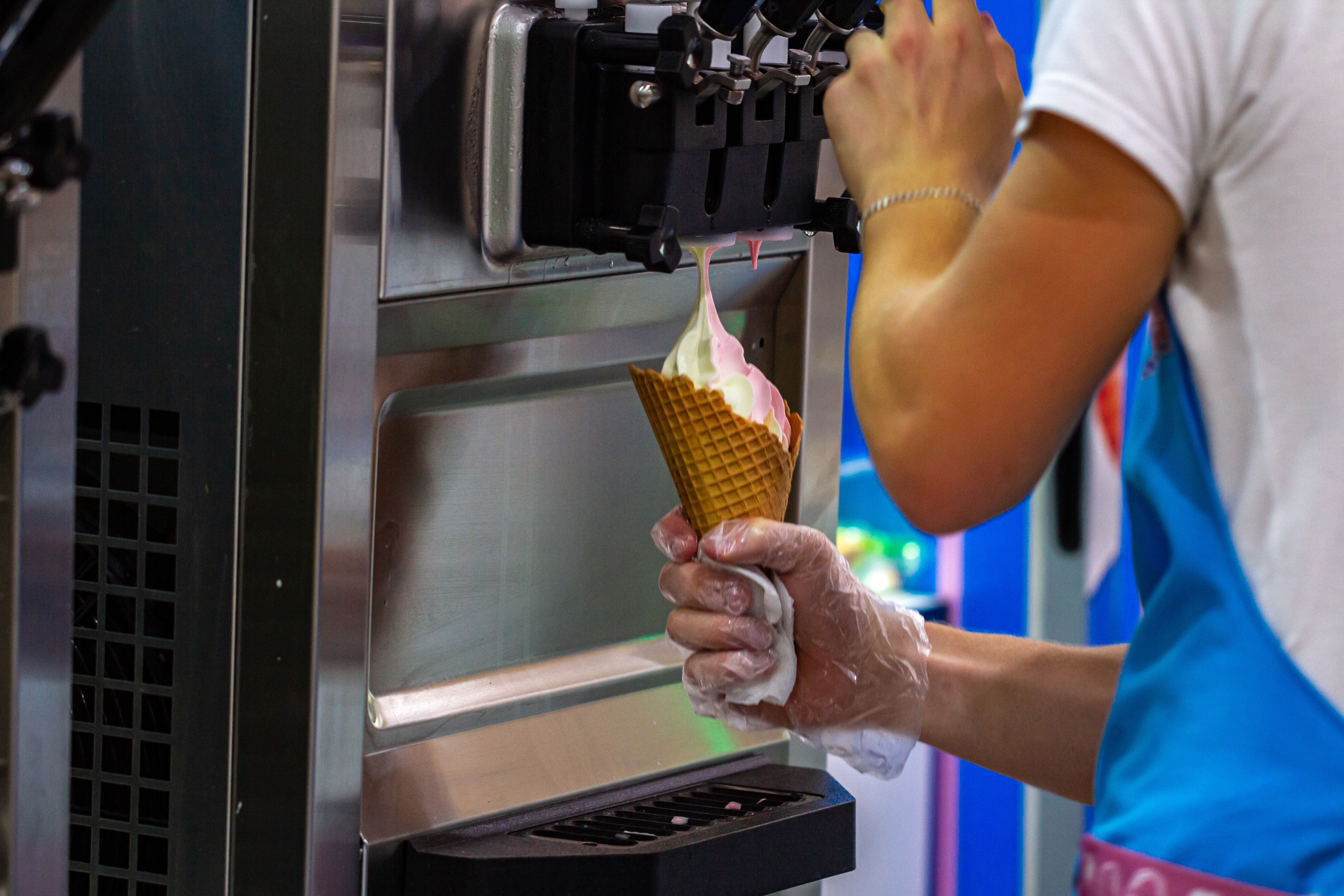 NXT-R Series Thermostatic Expansion Valves
Product Training
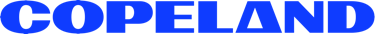 NXT-R Series Thermostatic Expansion Valves
Fractional Tonnage Refrigeration Applications
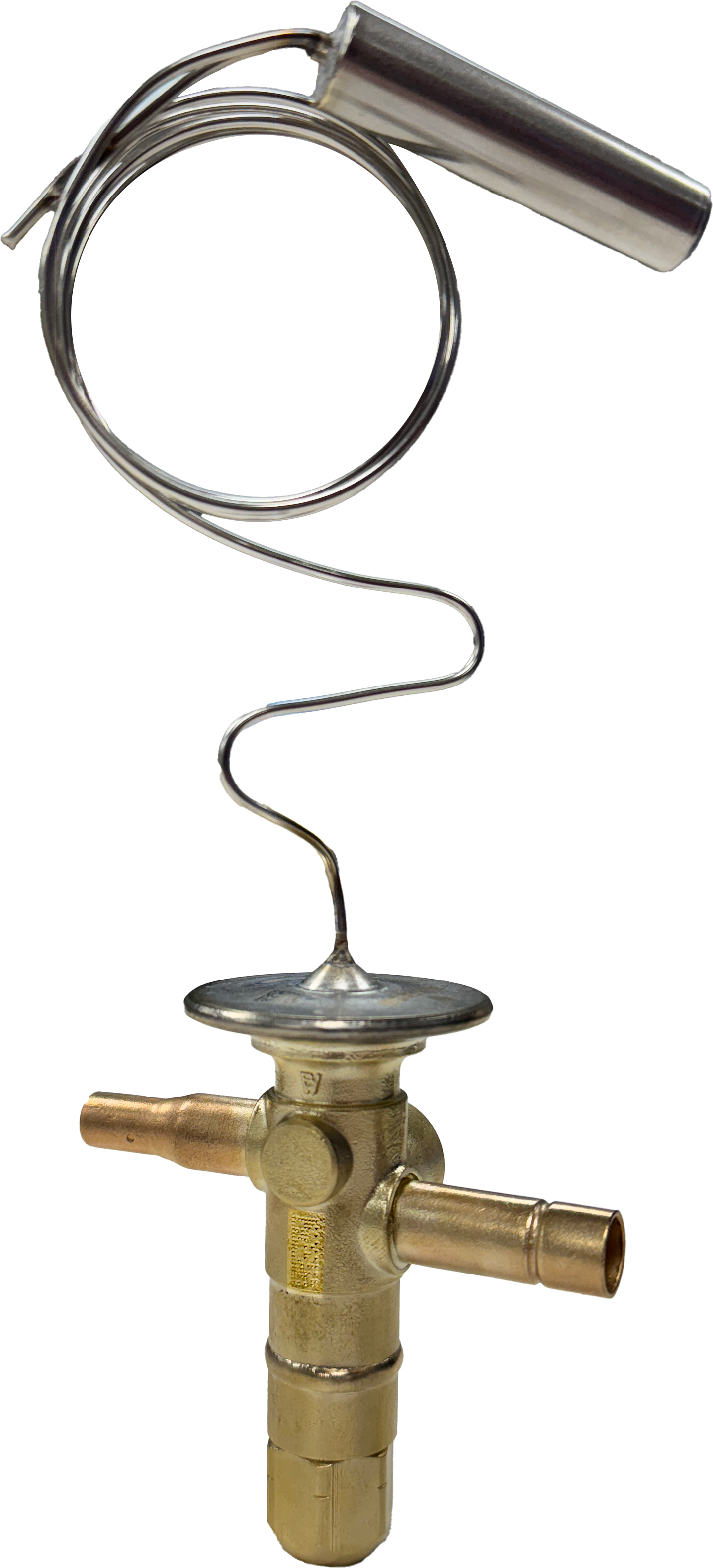 NXT-R Series combines the compact size of the A Series and the superheat control of the B Series, built with the reliability of the NXT product line.
Extends the advantages of the current NXT Series product line into refrigeration applications for fractional tonnages down to 1/10 of a ton
A Series and B Series Valves will be phased out in 2025
2
Comparing A Series to NXT-R Series Design
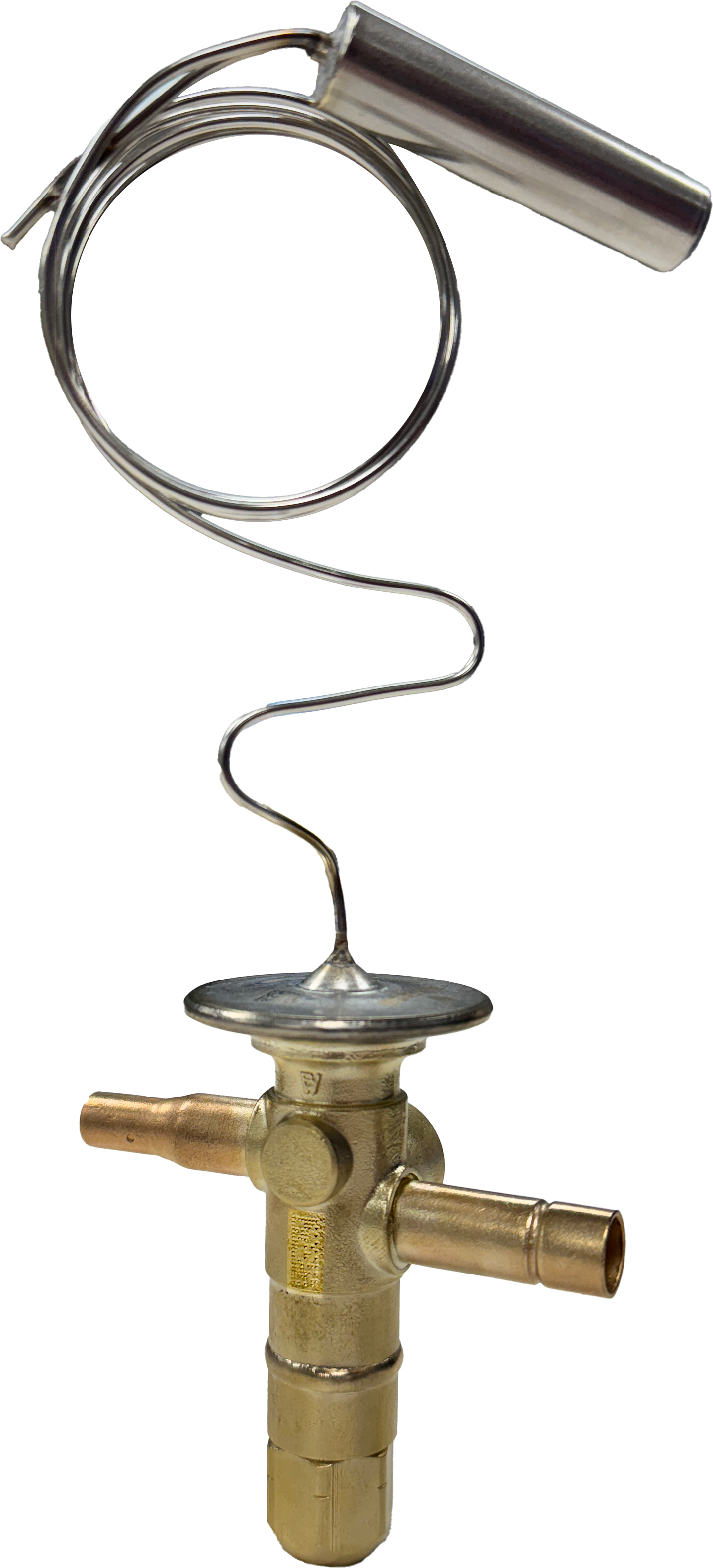 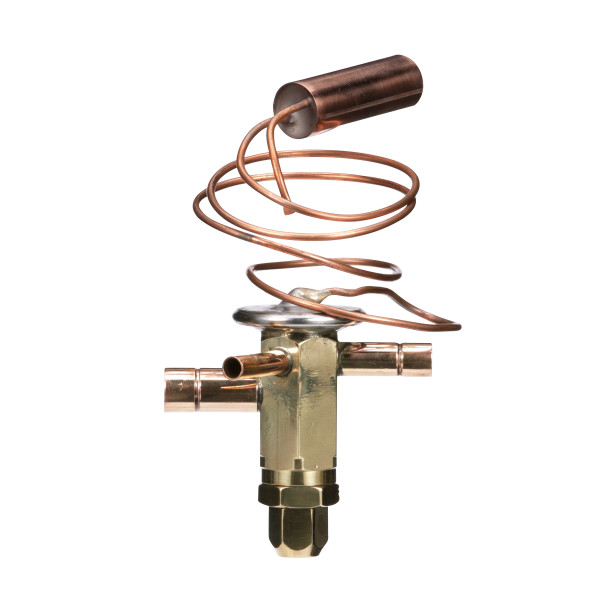 Laser welded stainless steel sensing bulb and capillary tubing prevents corrosion and increases durability
Compact design with a smaller footprint
Kept same copper fitting lengths for easy replacement
Removed threaded joints for hermetic leak-free construction
3
Superior performance, reliability and valve life
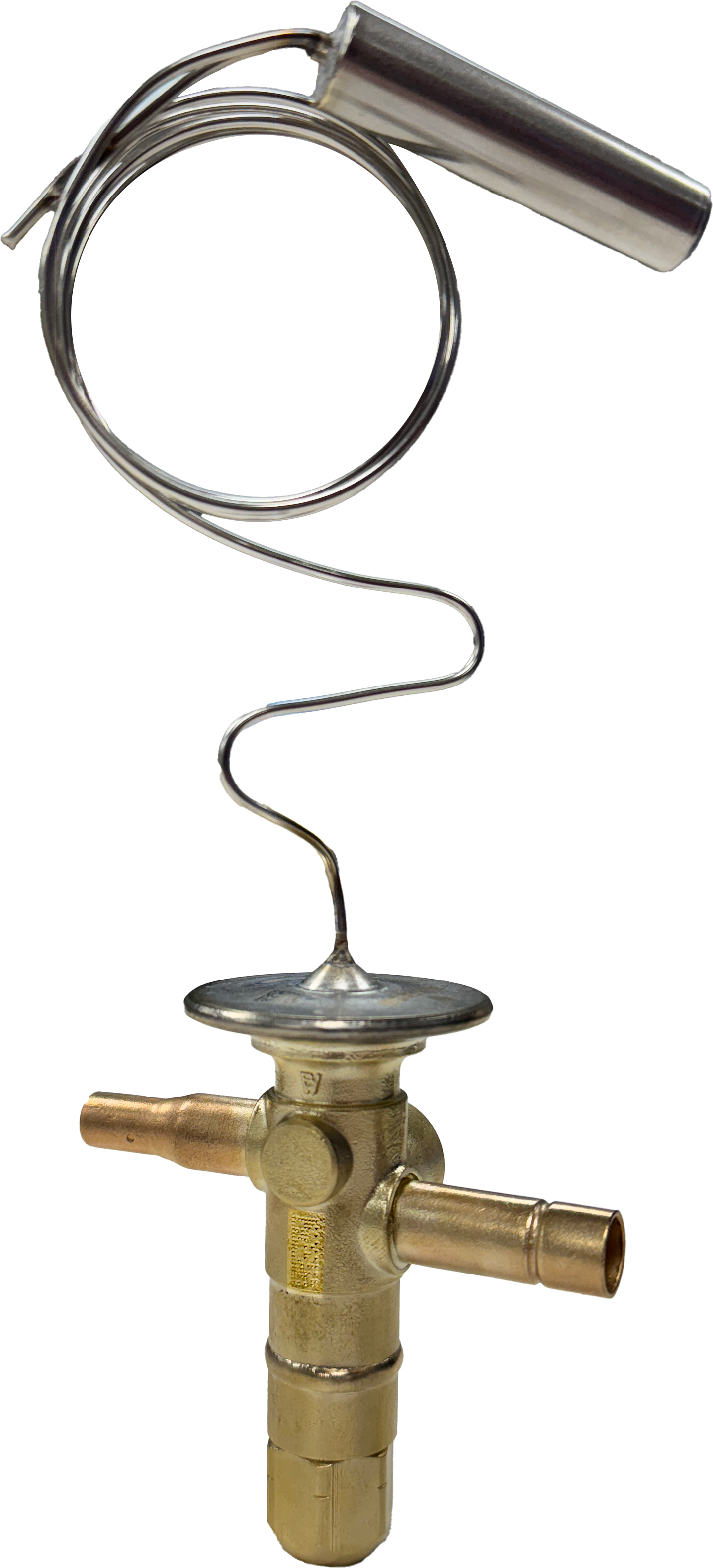 Laser etched identification markings for permanent legibility
Unique identification (UID) for precise tracking on every valve
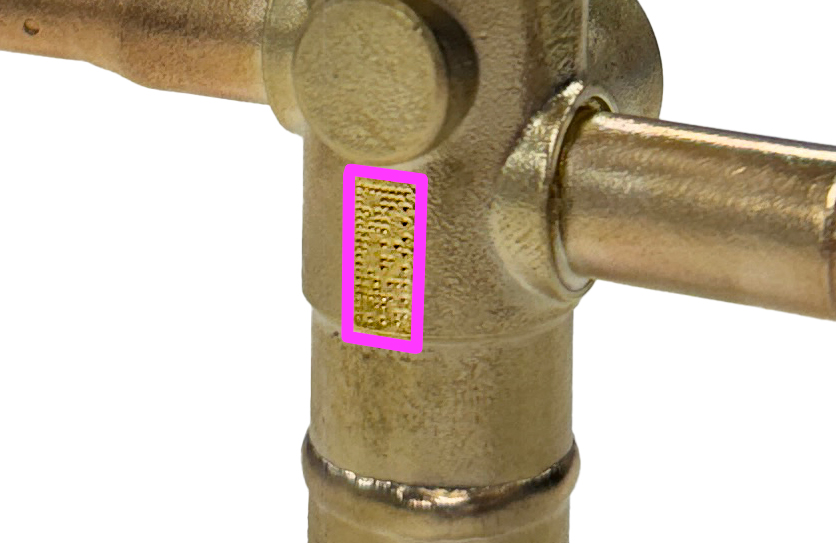 Enhanced power element design offers superior extended life
Forged brass body
4
Features and Options
Hermetic leak-free construction of all joints allows for use in A2L and A3 refrigerant systems
Wide variety of refrigerant compatibility
Accurate superheat control; optimized for refrigeration systems
Balanced port construction
Internal equalizer is standard, other configurations available
Available in adjustable or non-adjustable superheat
Variety of brazed and SAE flare connections and sizes available
5
Specifications
Maximum Working Pressure - 700 psig (48 bar)

Operating temperature ranges by bulb charge type/system refrigerant and capacity range:
B – (R-448A, R-449A, R-452A); 		1/5 – 5-1/2 tons; 	-50F to +50F  
D – (R-450A, R-513A); 		1/8 - 3 tons; 		-30F to +50F
H – (R-22, R-407C); 			¼ - 5 tons; 		-50F to +50F
M – (R-134a); 			1/8 – 1 ton; 		-30F to +30F
S – (R-404A, R-502, R-507); 		1/8 – 3 tons; 		-50F to +50F
T – (R-290); 			1/5 – 1 ½ tons; 	-50F to +50F

UL File Number ................................................................................................ SA5312
6